POWERPOINT
医学护理教学课件模板
Your content to play here, or through your copy, paste in this box, and select only the text. Your content to play here, or through your copy, paste in this box, and select only the text.
学校：XXX  教师：PPT汇
目  录
01
教学目标
02
教学内容
03
教学准备
04
教学过程
第一节
教学目标
输入你的文本
根据你所需的内容输入你想要的文本
点击输入本栏的具体文字，简明扼要的说明分项内容，此为概念图解，请根据您的具体内容酌情修改。
Amazing Infographic
Step 01
Lorem ipsum dolor sit amet, consectetur adipiscing elit.
Step 02
Lorem ipsum dolor sit amet, consectetur adipiscing elit.
Step 03
Lorem ipsum dolor sit amet, consectetur adipiscing elit.
Step 04
Lorem ipsum dolor sit amet, consectetur adipiscing elit.
Step 05
Lorem ipsum dolor sit amet, consectetur adipiscing elit.
MORE THAN TEMPLATE
点击此处添加副标题
01
02
Step 01
Lorem ipsum dolor sit amet, consectetur adipiscing elit.
Step 02
Lorem ipsum dolor sit amet, consectetur adipiscing elit.
04
03
Step 03
Lorem ipsum dolor sit amet, consectetur adipiscing elit.
Step 04
Lorem ipsum dolor sit amet, consectetur adipiscing elit.
在此添加关键字
Lorem ipsum dolor sit amet, consectetuer adipiscing elit. Maecenas porttitor congue massa.
单击此添加文本关键字
在此添加关键字
Lorem ipsum dolor sit amet, consectetuer adipiscing elit. Maecenas porttitor congue massa.
您的内容打在这里，或者通过复制您的文本后，在此框中选择粘贴，并选择只保留文字。您的内容打在这里。您的内容打在这里，或者通过复制您的文本后，在此框中选择粘贴，并选择只保留文字。您的内容打在这里。
。
在此添加关键字
Lorem ipsum dolor sit amet, consectetuer adipiscing elit. Maecenas porttitor congue massa.
在此添加关键字
Lorem ipsum dolor sit amet, consectetuer adipiscing elit. Maecenas porttitor congue massa.
MORE THAN TEMPLATE
点击此处添加副标题
输入你的标题
根据你所需的内容输入你想要的文本
点击输入本栏的具体文字，简明扼要的说明分项内容，此为概念图解，请根据您的具体内容酌情修改。
this is a sample text. insert your desired text here. Again. this is a dummy text. enter your own text here.
40%
输入你的标题
根据你所需的内容输入你想要的文本
点击输入本栏的具体文字，简明扼要的说明分项内容，此为概念图解，请根据您的具体内容酌情修改。
this is a sample text. insert your desired text here. Again. this is a dummy text. enter your own text here.
36%
输入你的标题
根据你所需的内容输入你想要的文本
点击输入本栏的具体文字，简明扼要的说明分项内容，此为概念图解，请根据您的具体内容酌情修改。
this is a sample text. insert your desired text here. Again. this is a dummy text. enter your own text here.
62%
输入你的标题
根据你所需的内容输入你想要的文本
点击输入本栏的具体文字，简明扼要的说明分项内容，此为概念图解，请根据您的具体内容酌情修改。
32%
this is a sample text. insert your desired text here. Again. this is a dummy text. enter your own text here.
第二节
教学内容
输入你的文本
根据你所需的内容输入你想要的文本
点击输入本栏的具体文字，简明扼要的说明分项内容，此为概念图解，请根据您的具体内容酌情修改。
MORE THAN TEMPLATE
点击此处添加副标题
Lorem ipsum
Nullam eu tempor purus. Nunc a leo magna, sit amet consequat risus. Nullam eu tempor purus.
Lorem ipsum
Nullam eu tempor purus. Nunc a leo magna, sit amet consequat risus. Nullam eu tempor purus.
Strengths
Weaknesses
S
W
O
T
Lorem ipsum
Nullam eu tempor purus. Nunc a leo magna, sit amet consequat risus. Nullam eu tempor purus.
Lorem ipsum
Nullam eu tempor purus. Nunc a leo magna, sit amet consequat risus. Nullam eu tempor purus.
opportunities
threats
MORE THAN TEMPLATE
点击此处添加副标题
Heading 1
Lorem ipsum dolor sit amet, consectetur adipiscing elit. Mauris quis dui nisi.
Heading 2
Lorem ipsum dolor sit amet, consectetur adipiscing elit. Mauris quis dui nisi.
01
02
03
04
Heading 3
Lorem ipsum dolor sit amet, consectetur adipiscing elit. Mauris quis dui nisi.
Heading 4
Lorem ipsum dolor sit amet, consectetur adipiscing elit. Mauris quis dui nisi.
MORE THAN TEMPLATE
点击此处添加副标题
输入标题
is to replace the Lorem Ipsum text with whatever text you prefer. Lorem ipsum is placeholder text. In fact, I think it.
输入标题
is to replace the Lorem Ipsum text with whatever text you prefer. Lorem ipsum is placeholder text. In fact, I think it.
02 Lorem ipsum dolor sit
01 Lorem ipsum dolor sit
03 Lorem ipsum dolor sit
04 Lorem ipsum dolor sit
S
Sample Text
输入标题
is to replace the Lorem Ipsum text with whatever text you prefer. Lorem ipsum is placeholder text. In fact, I think it.
输入标题
is to replace the Lorem Ipsum text with whatever text you prefer. Lorem ipsum is placeholder text. In fact, I think it.
MORE THAN TEMPLATE
点击此处添加副标题
Step 01
Lorem ipsum dolor sit amet, consectetur adipiscing elit.
Step 03
Lorem ipsum dolor sit amet, consectetur adipiscing elit.
Q
W
E
R
Step 02
Lorem ipsum dolor sit amet, consectetur adipiscing elit.
Step 04
Lorem ipsum dolor sit amet, consectetur adipiscing elit.
第三节
教学准备
输入你的文本
根据你所需的内容输入你想要的文本
点击输入本栏的具体文字，简明扼要的说明分项内容，此为概念图解，请根据您的具体内容酌情修改。
点击输入标题
YOUR TITLE HERE

We have many PowerPoint templates that has been specifically designed to help anyone that is stepping into the world of PowerPoint for the very first time.
YOUR TITLE HERE

We have many PowerPoint templates that has been specifically designed to help anyone that is stepping into the world of PowerPoint for the very first time.
添加标题
添加标题
1
2
3
4
YOUR TITLE HERE

We have many PowerPoint templates that has been specifically designed to help anyone that is stepping into the world of PowerPoint for the very first time.
YOUR TITLE HERE

We have many PowerPoint templates that has been specifically designed to help anyone that is stepping into the world of PowerPoint for the very first time.
添加标题
添加标题
点击输入标题
2015

The keywords
There are many variations of passages of Lorem Ipsum available.
2014

The keywords
There are many variations of passages of Lorem Ipsum available.
2013

The keywords
There are many variations of passages of Lorem Ipsum available.
2011

The keywords
There are many variations of passages of Lorem Ipsum available.
2012

The keywords
There are many variations of passages of Lorem Ipsum available.
Welcome to use WPS original template, this template by xiang yang flower ppt original, you can to modify different settings according to
 their own needs, in order to better expression meaning of your speech, if there is more to please search
MORE THAN TEMPLATE
点击此处添加副标题
QUISQUE VELIT NISI.
Quisque velit nisi, pretium ut lacinia in, elementum id enim. Cras ultricies ligula sed magna dictum porta
2012
2014
Quisque velit nisi, pretium ut lacinia in, elementum id enim. Cras ultricies ligula sed magna dictum porta. Quisque velit nisi, pretium ut lacinia in, elementum id enim. Vivamus magna justo, lacinia eget consectetur sed.
第四节
教学过程
输入你的文本
根据你所需的内容输入你想要的文本
点击输入本栏的具体文字，简明扼要的说明分项内容，此为概念图解，请根据您的具体内容酌情修改。
MORE THAN TEMPLATE
点击此处添加副标题
TEXT HERE
TEXT HERE
TEXT HERE
TEXT HERE
18%
32%
68%
29%
this is a sample text.
this is a sample text.
this is a sample text.
this is a sample text.
PLEASE ADD TEXT HERE
this is a sample text. insert your desired text here. Again. this is a dummy text. enter your own text here. this is a sample text. insert your desired text here. Again. this is a dummy text. enter your own text here
MORE THAN TEMPLATE
点击此处添加副标题
ADD A TITLE IN HERE
ADD A TITLE IN HERE
This is a sample text. Insert your desired text here. Again. This is a dummy text. Enter your own text here.
This is a sample text. Insert your desired text here. Again. This is a dummy text. Enter your own text here.
78%
50%
PLEASE ADD TEXT HERE
this is a sample text. insert your desired text here. Again. this is a dummy text. enter your own text here. this is a sample text. insert your desired text here. Again. this is a dummy text. enter your own text here
MORE THAN TEMPLATE
点击此处添加副标题
2012
2013
2014
2015
This is a sample text. Insert your desired text here. Again. This is a dummy text. Enter your own text here. This is a sample text. Insert your desired text here.
This is a sample text. Insert your desired text here. Again. This is a dummy text. Enter your own text here. This is a sample text. Insert your desired text here.
TEXT
TEXT
TEXT
TEXT
ADD A TITLE IN HERE
ADD A TITLE IN HERE
ADD A TITLE IN HERE
ADD A TITLE IN HERE
This is a sample text. Insert your desired text here. Again. This is a dummy text. Enter your own text here. This is a sample text. Insert your desired text here.
This is a sample text. Insert your desired text here. Again. This is a dummy text. Enter your own text here. This is a sample text. Insert your desired text here.
THANKS!
感谢聆听 请多指点
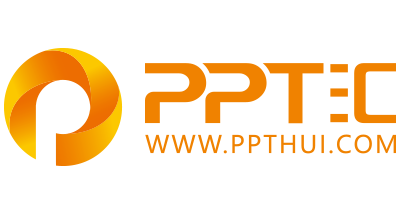 上万精品PPT模板全部免费下载
PPT汇    www.ppthui.com
PPT模板下载：www.ppthui.com/muban/            行业PPT模板：www.ppthui.com/hangye/
工作PPT模板：www.ppthui.com/gongzuo/         节日PPT模板：www.ppthui.com/jieri/
PPT背景图片： www.ppthui.com/beijing/            PPT课件模板：www.ppthui.com/kejian/
[Speaker Notes: 模板来自于 https://www.ppthui.com    【PPT汇】]
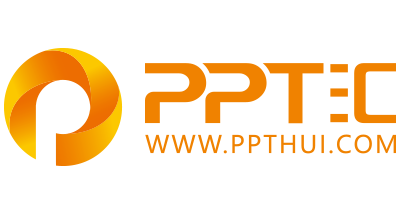 10000+套精品PPT模板全部免费下载
www.ppthui.com
PPT汇

PPT模板下载：www.ppthui.com/muban/            行业PPT模板：www.ppthui.com/hangye/
工作PPT模板：www.ppthui.com/gongzuo/         节日PPT模板：www.ppthui.com/jieri/
党政军事PPT：www.ppthui.com/dangzheng/     教育说课课件：www.ppthui.com/jiaoyu/
PPT模板：简洁模板丨商务模板丨自然风景丨时尚模板丨古典模板丨浪漫爱情丨卡通动漫丨艺术设计丨主题班会丨背景图片

行业PPT：党政军事丨科技模板丨工业机械丨医学医疗丨旅游旅行丨金融理财丨餐饮美食丨教育培训丨教学说课丨营销销售

工作PPT：工作汇报丨毕业答辩丨工作培训丨述职报告丨分析报告丨个人简历丨公司简介丨商业金融丨工作总结丨团队管理

More+
[Speaker Notes: 模板来自于 https://www.ppthui.com    【PPT汇】]